SVÄTOPLUK
Denný režim
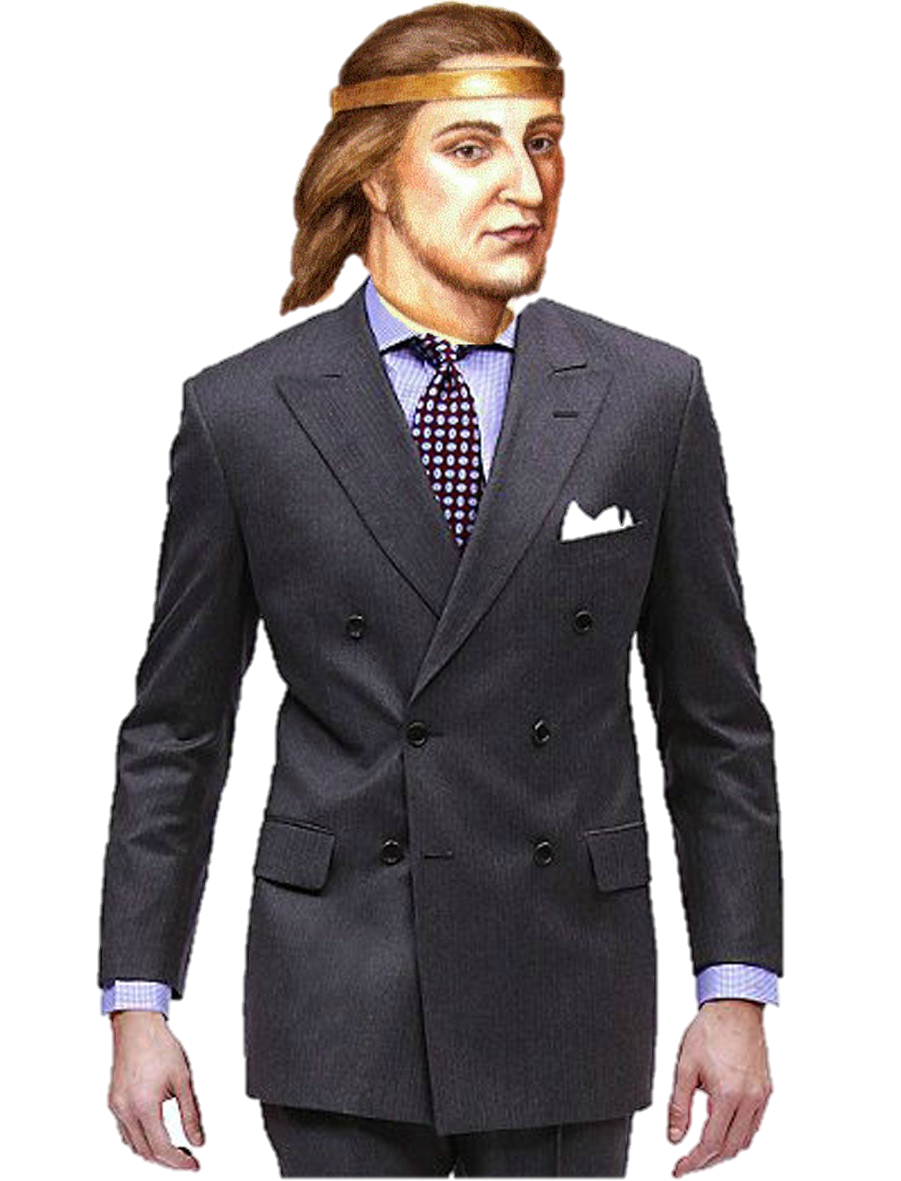 7:00 – 9:00 Hľadanie múdrosti 
v knihách
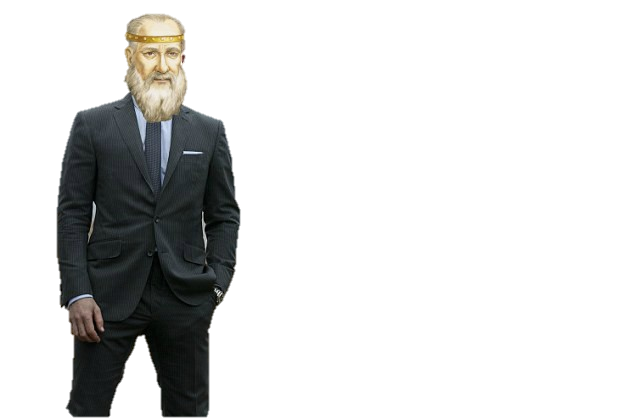 9:00-12:00 Služobný pohovor
12:00 Cesta na obed
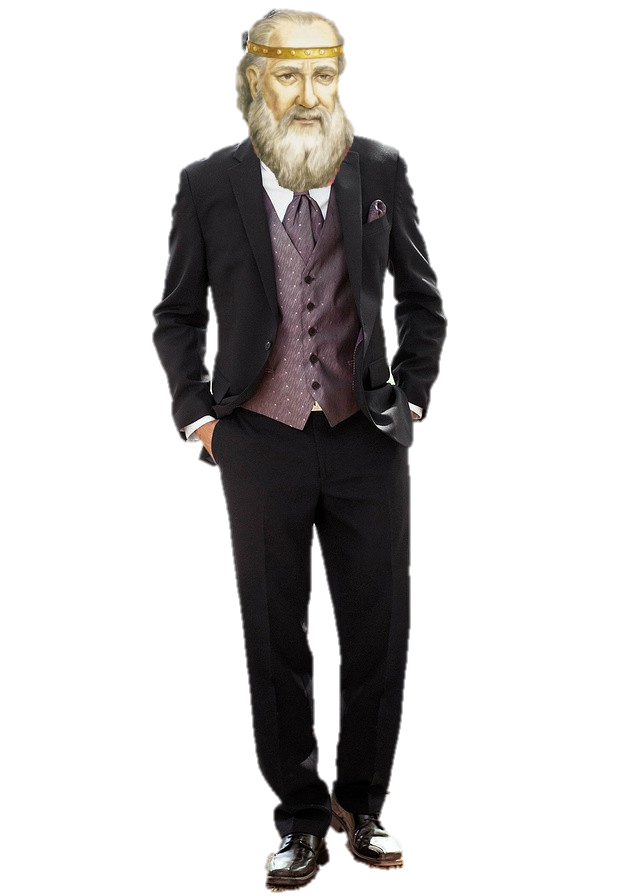 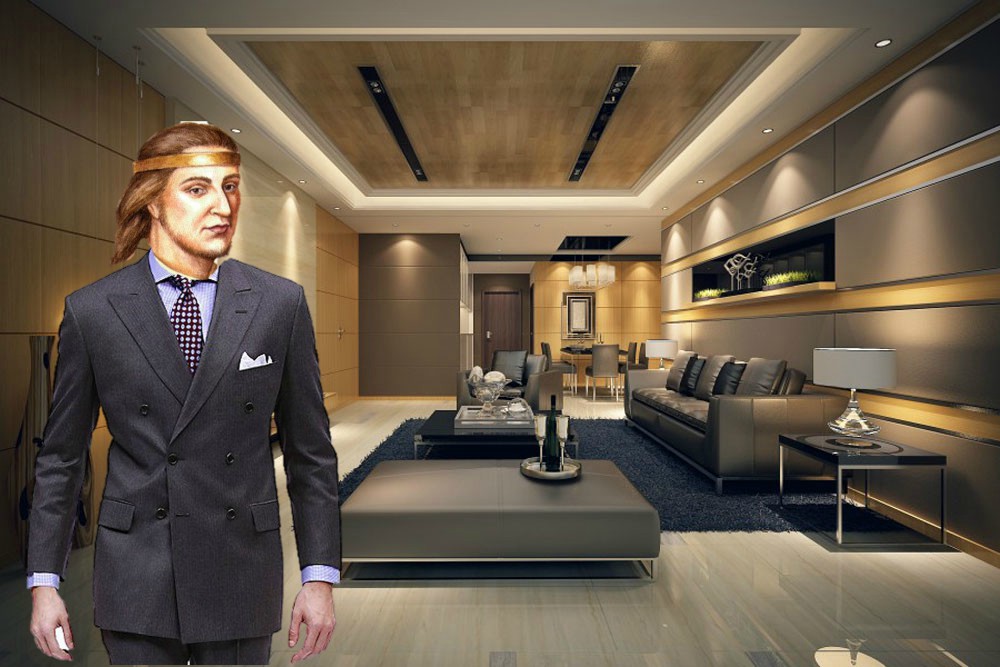 13:00-14:00 Relax
15:00-17:00 Stretnutie s prezidentom
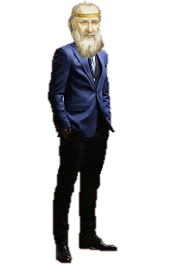 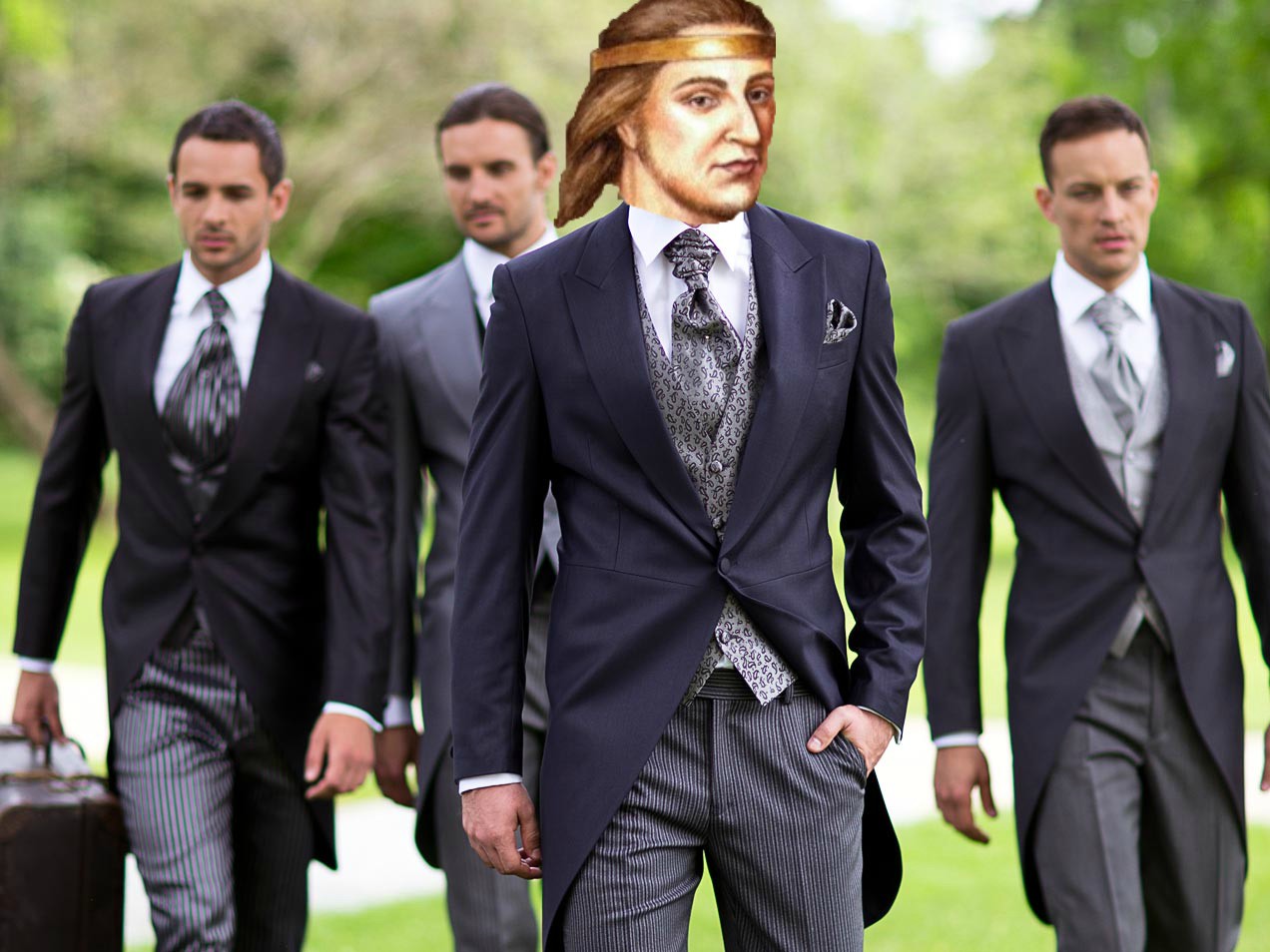 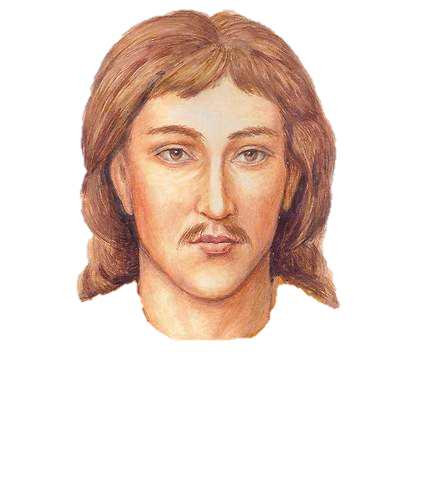 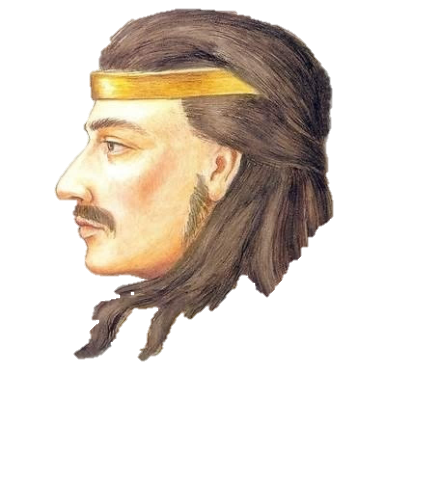 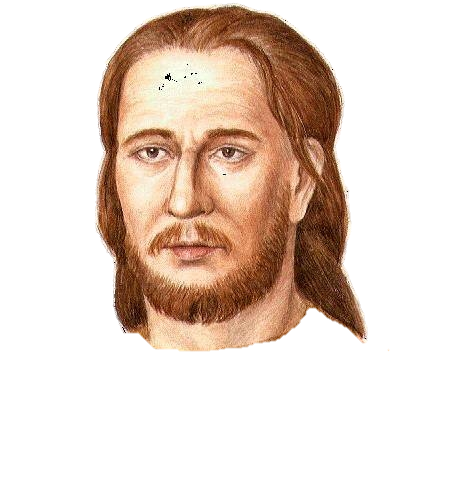 18:00-19:00 Stretnutie s rodinou
Ďakujeme za pozornosť
Vypracovali: Boris Tunega
                       Matúš Gallo
ZŠ Trenčianske Jastrabie II.kategória